NSRL Time Meeting Report
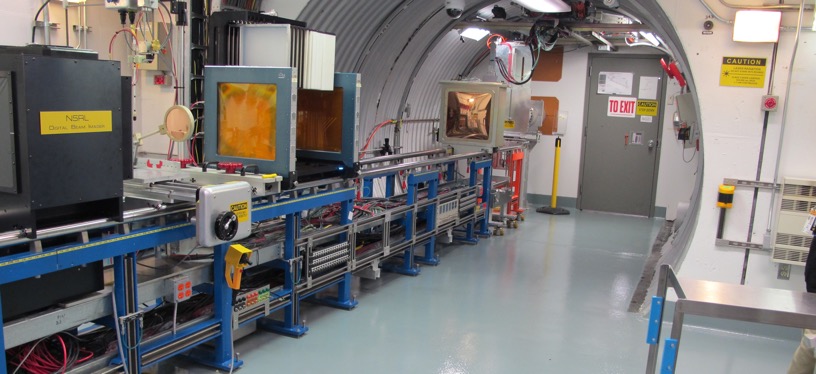 2 July 2024
Michael Sivertz
Schedule for this week
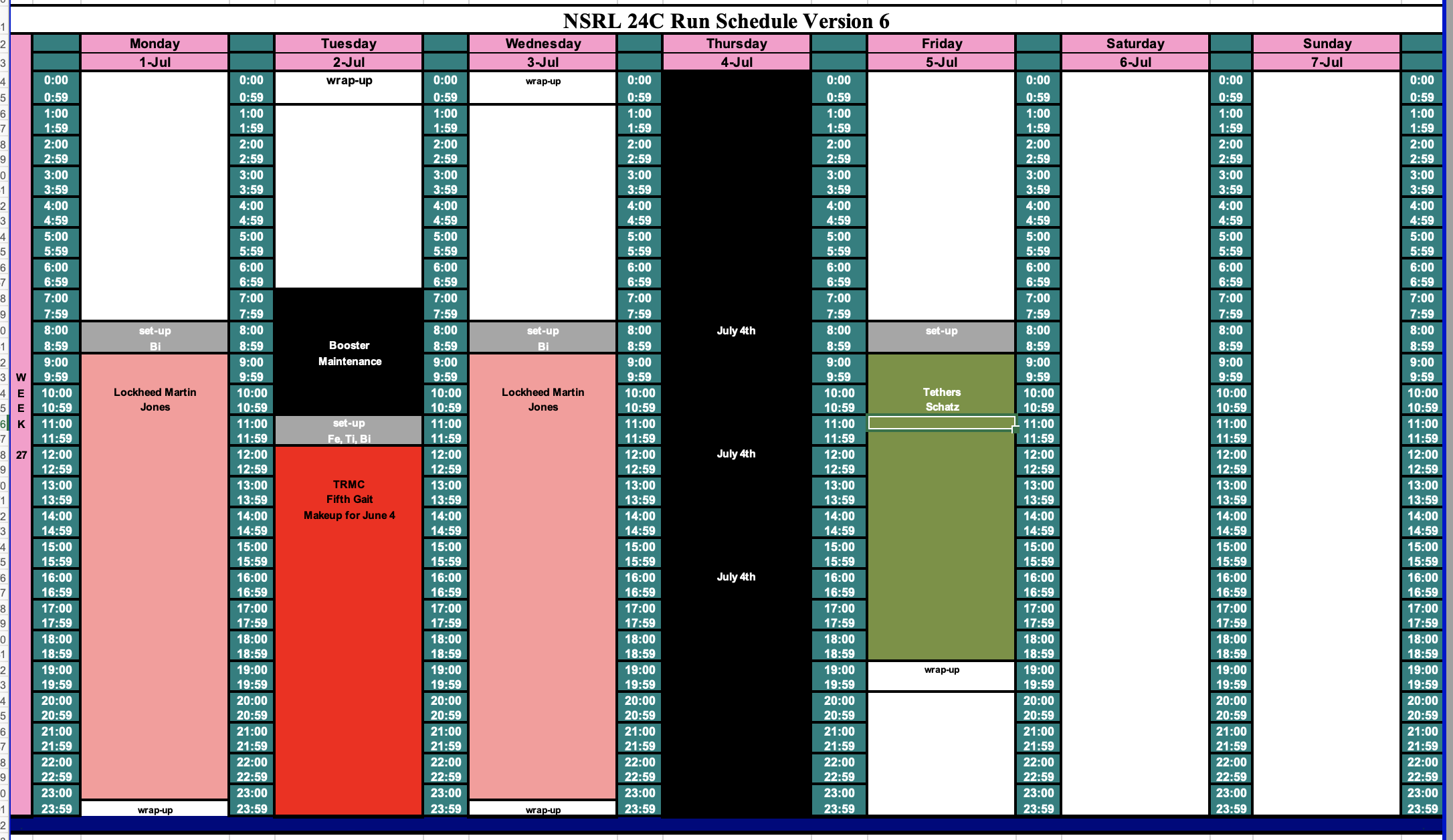 2 July 2024
Schedule for next week
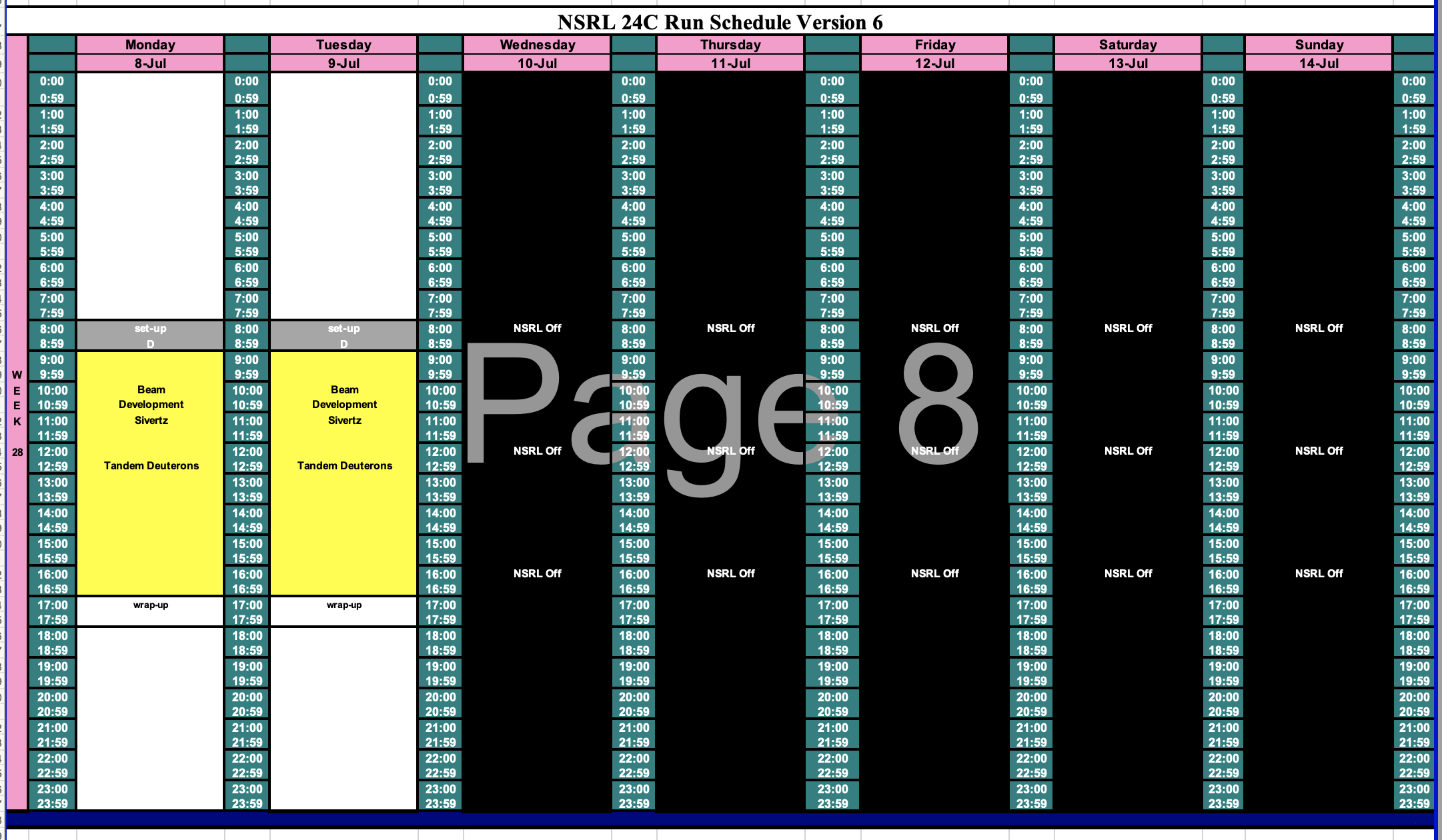 2 July 2024
Future Schedule
Electronics testing continues this week with 16-hour days running 4-days a week.

NSRL is off for the July 4th Holiday.

Maintenance Day falls on Tuesday.

Beam Development for deuterons from Tandem on 8 - 9 July 2024.

NSRL is shut down 10 – 21 July for EBIS work on RHIC Gold.
2 July 2024